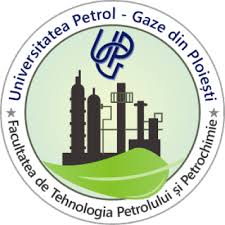 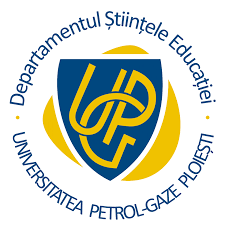 UNIVERSITATEA PETROL SI GAZE DIN PLOIESTI
FACULTATEA  TEHNOLOGIA PETROLULUI SI PETROCHIMIE
DOMENIUL DE STUDII: INGINERIA MEDIULUI

SPECIALIZAREA: CONTROLUL CALITATII PRODUSELOR SI A FACTORILOR DE MEDIU
MASTER
INVATAMANT CU FRECVENTA
UNIVERSITATEA PETROL SI GAZE DIN PLOIESTI
FACULTATEA  TEHNOLOGIA PETROLULUI SI PETROCHIMIE
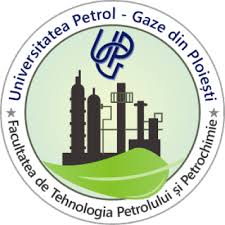 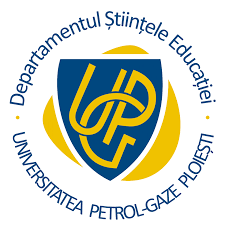 TIPUL SI DURATA PROGRAMULUI DE MASTER:

PROFESIONAL     4 SEMESTRE    120 DE CREDITE
CALIFICAREA  OBTINUTA:

SPECIALIST IN DOMENIUL CALITATII   214129 
MANAGER DE PRODUS   243104
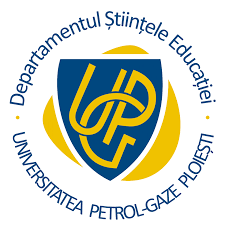 UNIVERSITATEA PETROL SI GAZE DIN PLOIESTI
FACULTATEA  TEHNOLOGIA PETROLULUI SI PETROCHIMIE
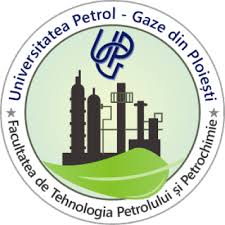 De ce sa studiez “Controlul Calitatii Produselor si a Factorilor de Mediu”?
Pentru ca vreau:
O Romanie şi Europă mai verde și durabilă.
Hrană sanătoasă şi fără dublu standard.
Produse de calitate.
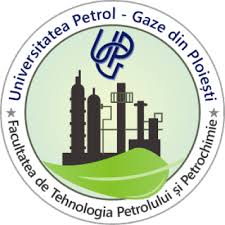 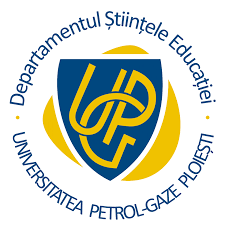 UNIVERSITATEA PETROL SI GAZE DIN PLOIESTI
FACULTATEA  TEHNOLOGIA PETROLULUI SI PETROCHIMIE
OBIECTIVELE  PROGRAMULUI:
1. Formarea de specialişti cu pregătire superioară pentru controlul calitaţii produselor
2. Formarea de specialişti în domeniul valorificării şi gestionării resurselor energetice convenţionale, bazate pe petrol si neconvenţionale bazate pe bioresurse
3. Formarea abilităţilor necesare în cercetarea ştiinţifică fundamentală şi aplicativă
4. Promovarea calităţii în sistemul educaţional
5. Formarea de specialişti cu abilităţi manageriale tehnice, care să conducă unităţile economice de reducere a emisiilor de poluanţi
6. Promovarea valorilor europene şi participarea la schimbul internaţional de valori
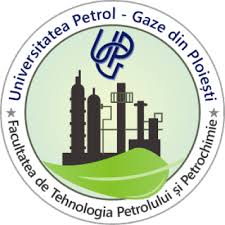 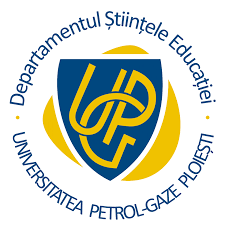 UNIVERSITATEA PETROL SI GAZE DIN PLOIESTI
FACULTATEA  TEHNOLOGIA PETROLULUI SI PETROCHIMIE
PLANUL DE INVATAMANT
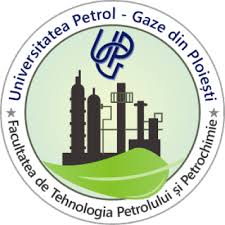 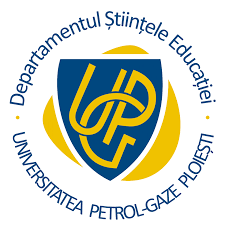 UNIVERSITATEA PETROL SI GAZE DIN PLOIESTI
FACULTATEA  TEHNOLOGIA PETROLULUI SI PETROCHIMIE
PLANUL DE INVATAMANT
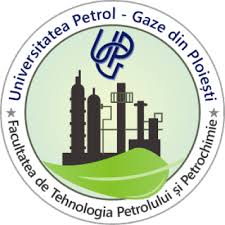 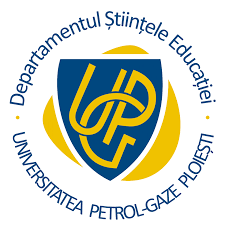 UNIVERSITATEA PETROL SI GAZE DIN PLOIESTI
FACULTATEA  TEHNOLOGIA PETROLULUI SI PETROCHIMIE
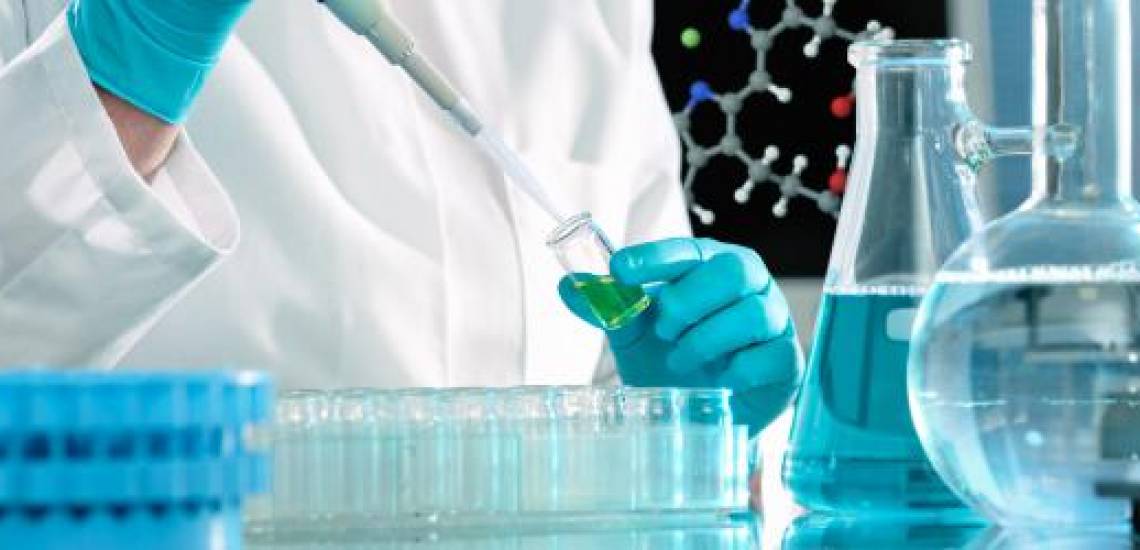 OPORTUNITATI DE ANGAJARE
ALS Life Sciences Romania
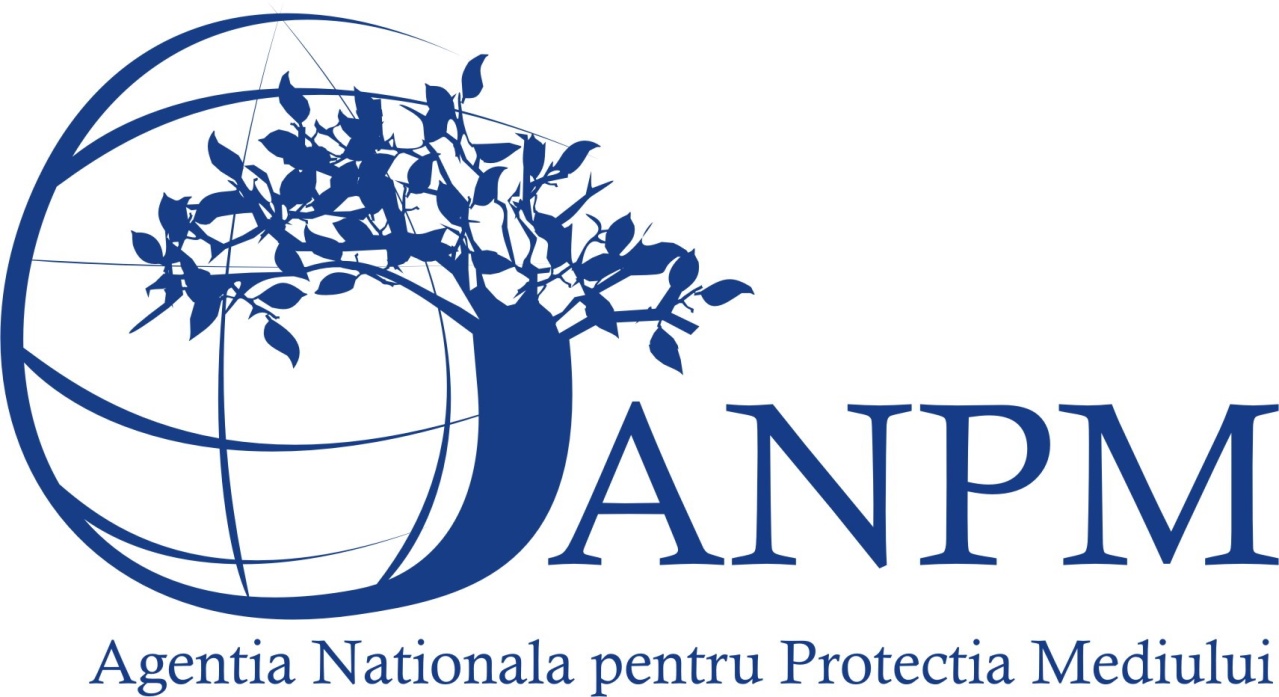 LABORATOARELE TUV AUSTRIA ROMANIA
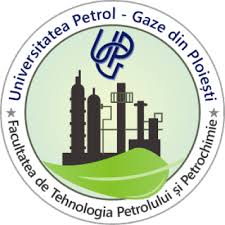 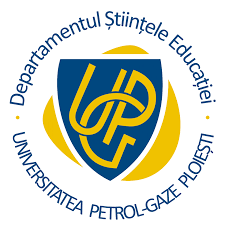 UNIVERSITATEA PETROL SI GAZE DIN PLOIESTI
FACULTATEA  TEHNOLOGIA PETROLULUI SI PETROCHIMIE
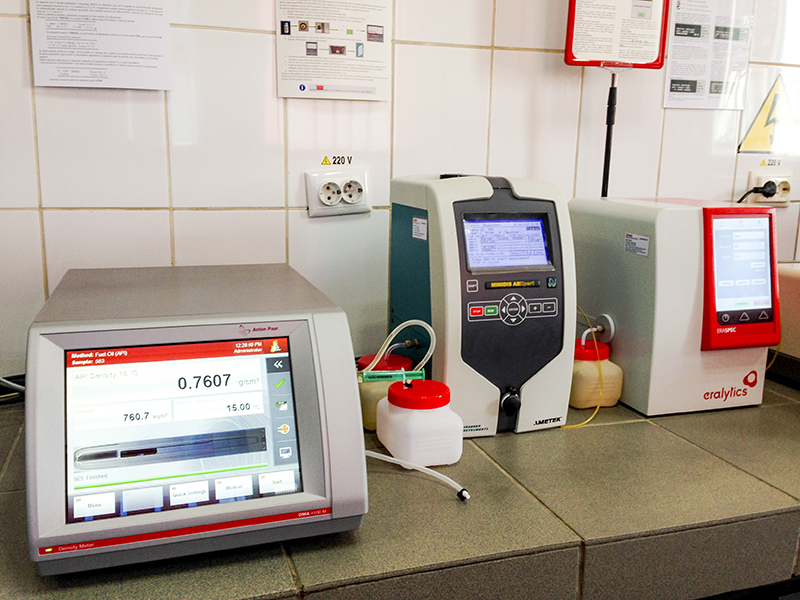 LABORATOARELE  
DE TESTAREA
CALITATII PRODUSELOR 
LUKOIL România S.R.L.
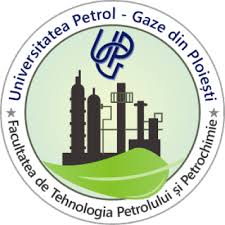 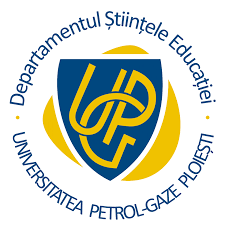 UNIVERSITATEA PETROL SI GAZE DIN PLOIESTI
FACULTATEA  TEHNOLOGIA PETROLULUI SI PETROCHIMIE
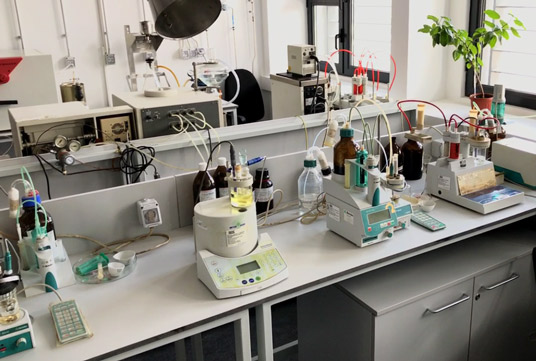 CENTRU PENTRU TESTAREA CALITATII CARBURANTILOR LA PETROBRAZI (OMV)
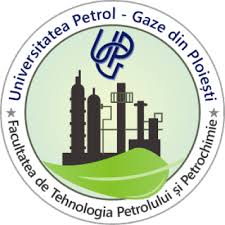 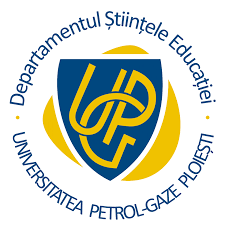 UNIVERSITATEA PETROL SI GAZE DIN PLOIESTI
FACULTATEA  TEHNOLOGIA PETROLULUI SI PETROCHIMIE
ATICA CHEMICALS SRL
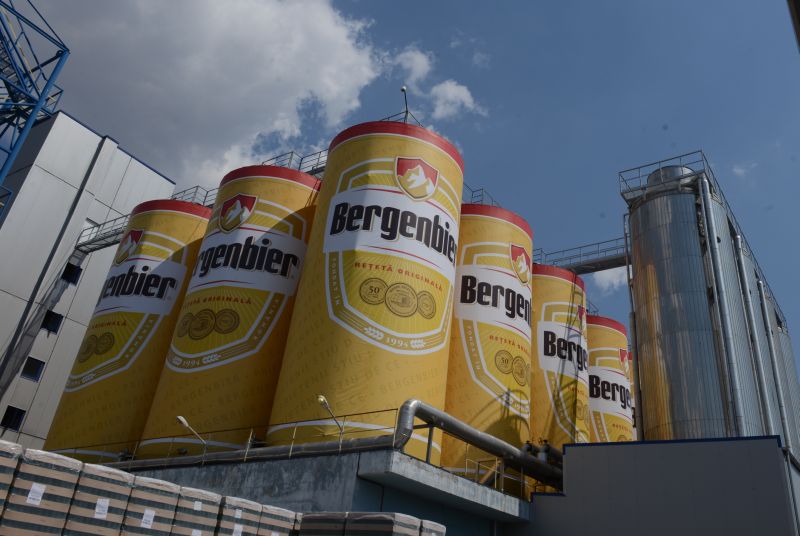 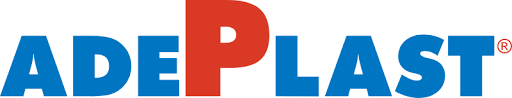 BIALETTI STAINLESS STEEL SRL
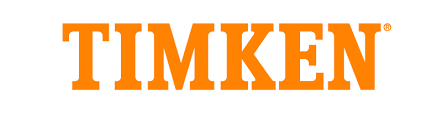 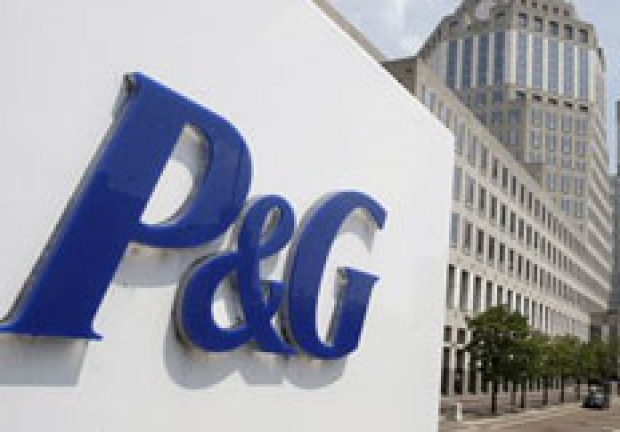 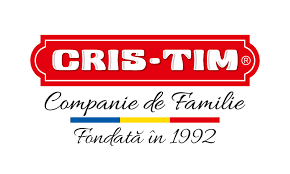 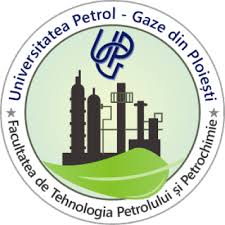 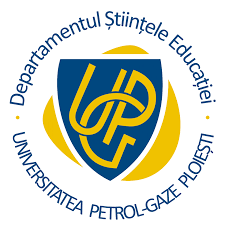 UNIVERSITATEA PETROL SI GAZE DIN PLOIESTI
FACULTATEA  TEHNOLOGIA PETROLULUI SI PETROCHIMIE
SC. PASTEUR ROMANIA
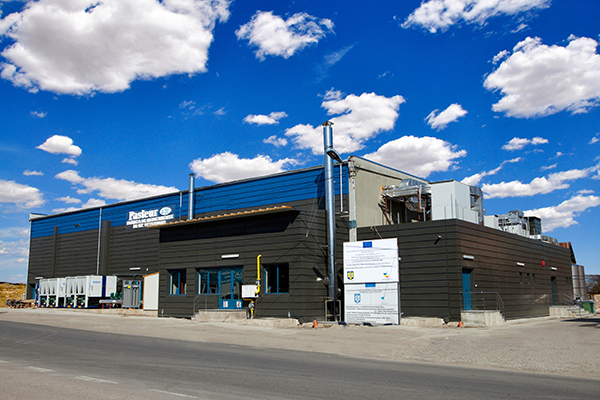 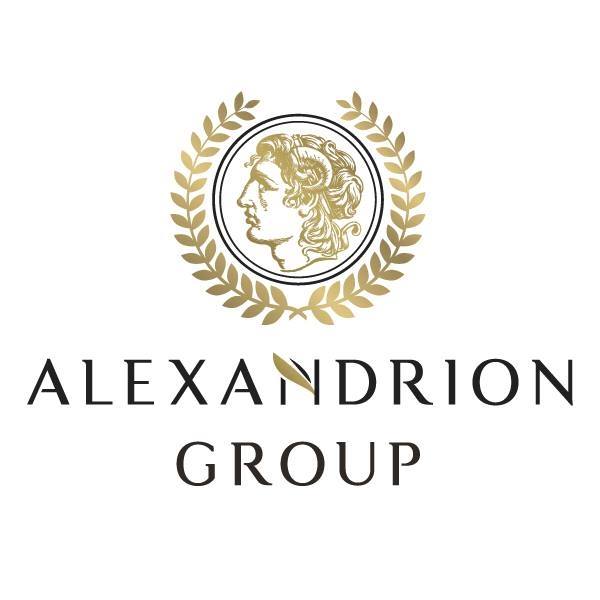 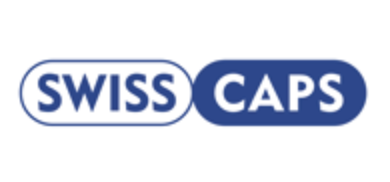 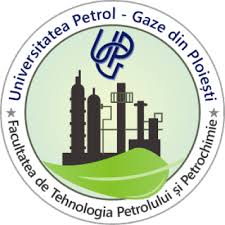 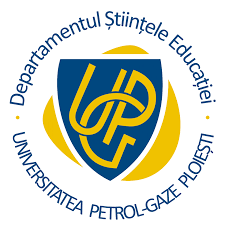 UNIVERSITATEA PETROL SI GAZE DIN PLOIESTI
FACULTATEA  TEHNOLOGIA PETROLULUI SI PETROCHIMIE
VA    ASTEPTAM!
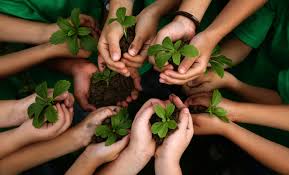